Organic  Chemistry
1. Organic Compound
Organic compound is usually composed of Carbon, Hydrogen,Oxygen elements.
Organic compounds are generally nonpolar and covalent with little polarity. Most of organic compounds are not soluble in water, but soluble in nonpolar solvents. 
Generally, the larger and more complicated the molecules of an organic substance, the higher its boiling and melting points will be.
2.Hydrocarbons 烃
Organic Compounds that contain only carbon and hydrogen

碳氢化合物也叫烃，根据饱和度的不同，分为烷烃、烯烃和炔烃等
1)  Alkanes 烷烃
Alkanes are hydrocarbons that contain only single bonds. They are known as saturated hydrocarbons.
甲烷 (methane) CH4
乙烷 (ethane) C2H6
丙烷 (propane) C3H8
丁烷 (butane) C4H10
戊烷 (pentane) C5H12
通式为CnH2n+2
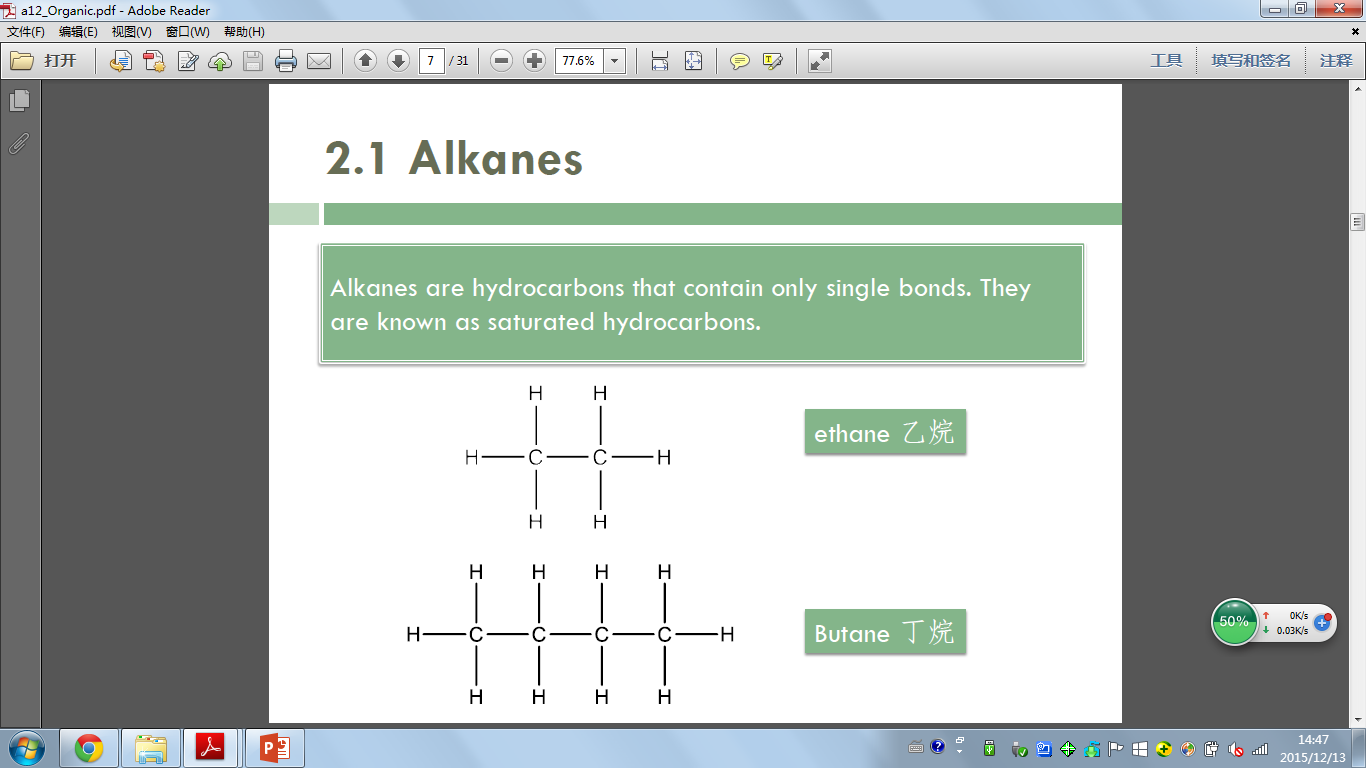 命名
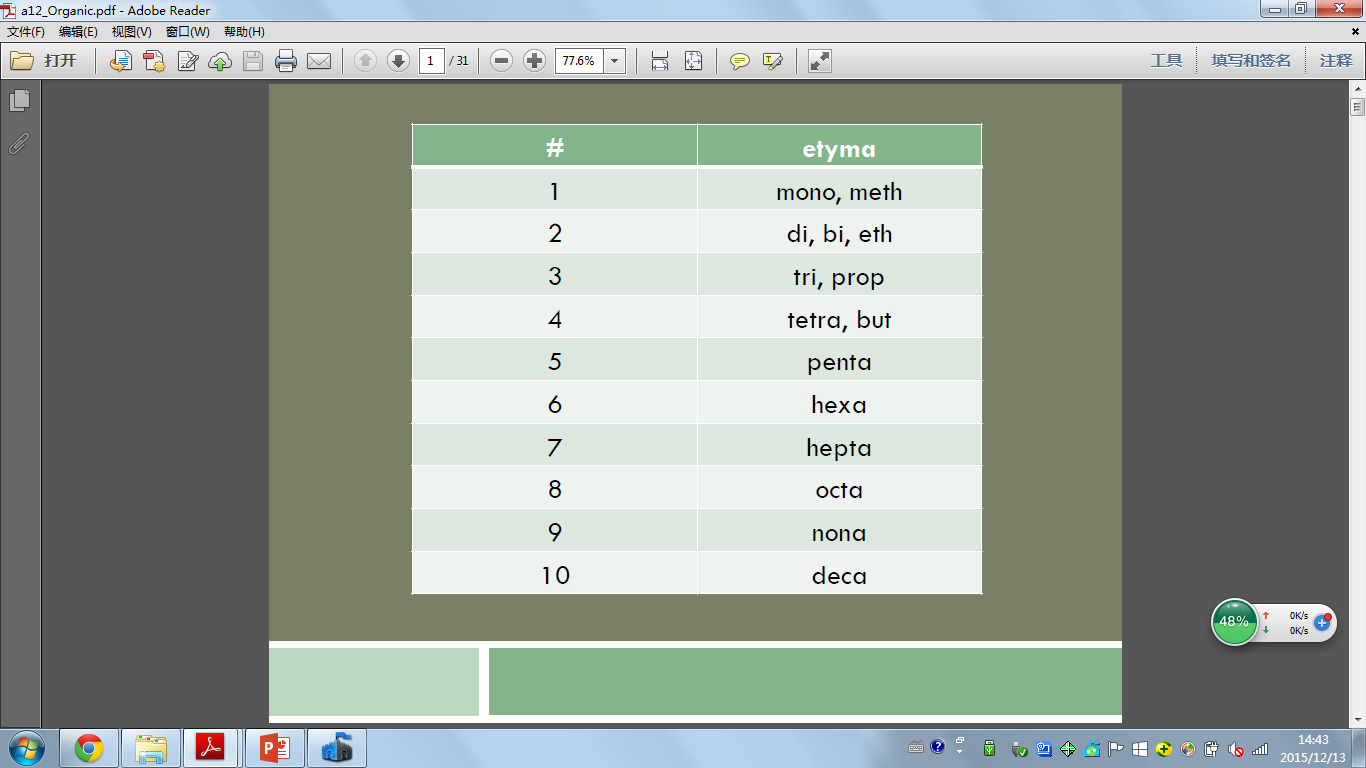 2） Alkenes 烯烃
Alkenes are hydrocarbons that contain double bonds (C=C). They are known as unsaturated hydrocarbons.
通式为CnH2n
乙烯 (ethene ethylene) C2H4
丙烯 (propene) C3H6
丁烯 (butene) C4H8
戊烯 (pentene) C5H10
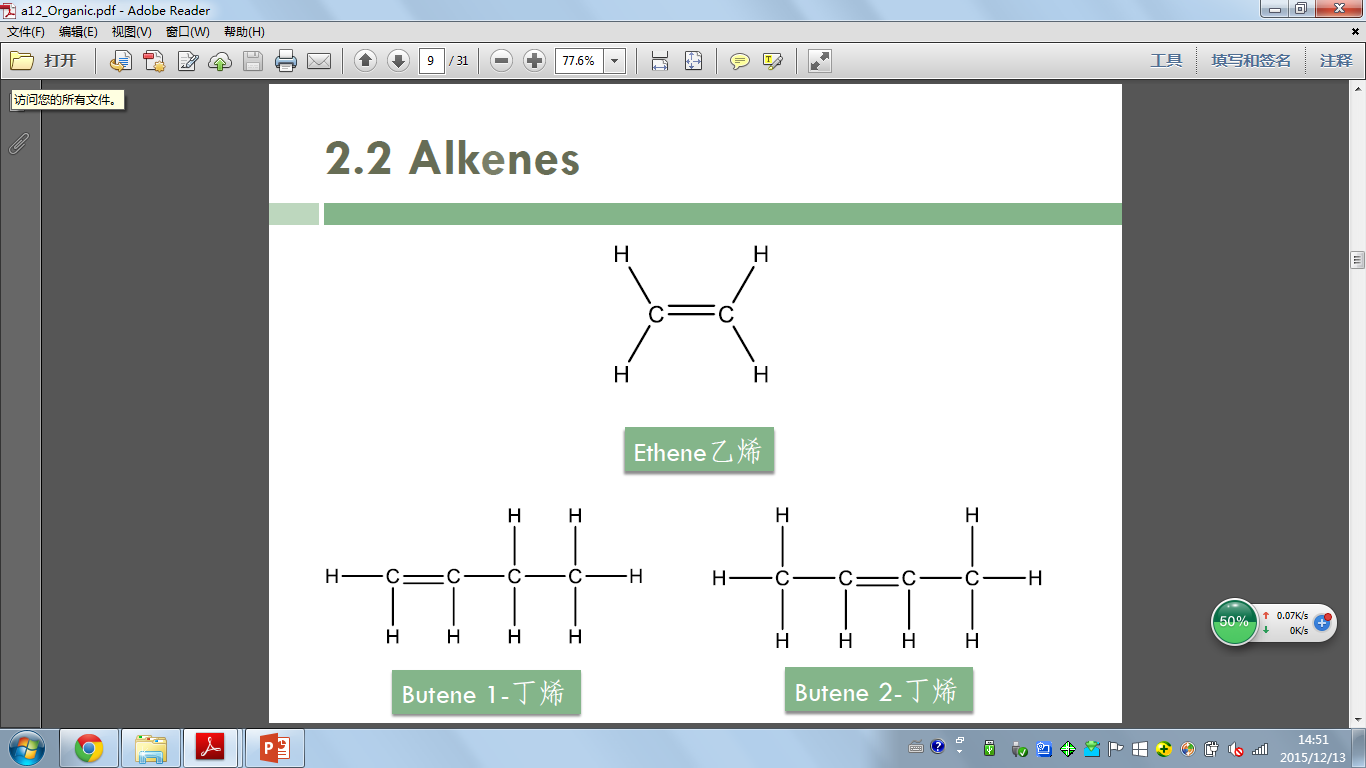 3) Alkynes 炔烃
Alkenes are hydrocarbons that contain triple bonds (C≡C). They are known as unsaturated hydrocarbons.
通式为CnH2n-2
乙炔 (ethyne) C2H2
丙炔 (propyne) C3H4
丁炔 (butyne) C4H6
戊炔 (pentyne) C5H8
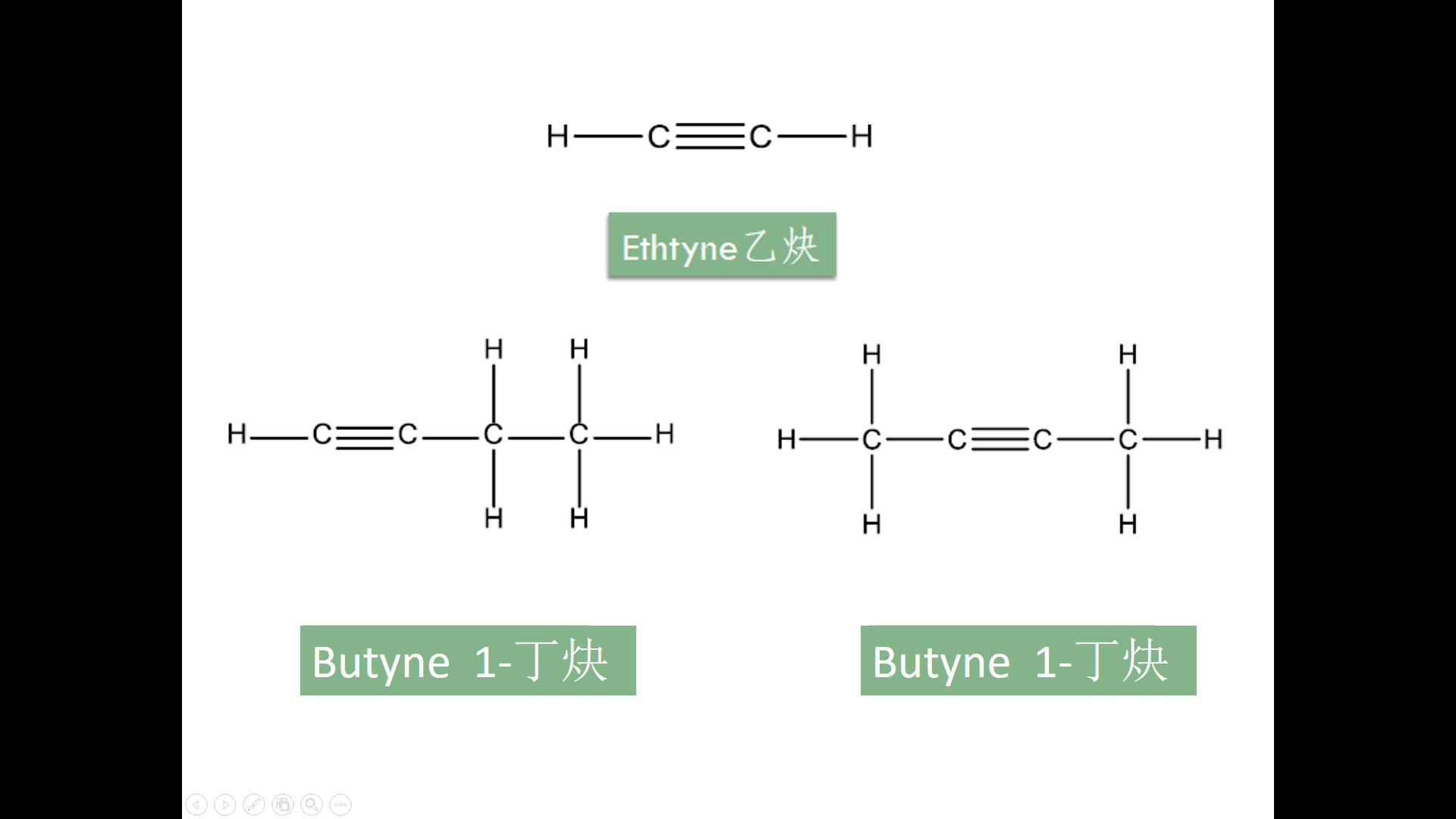 4）Hydrocarbon Rings
Many hydrocarbons form rings instead of chains. They can be saturated or unsaturated hydrocarbons.
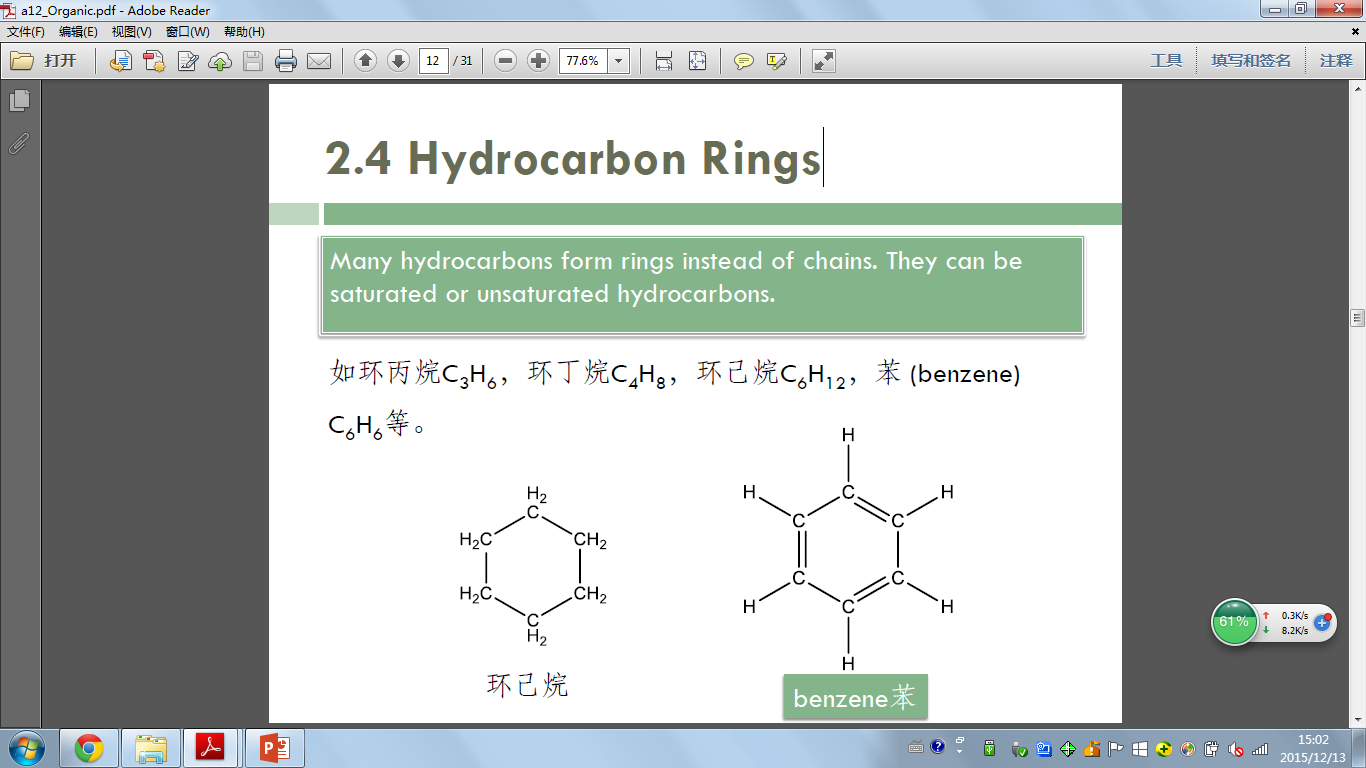 3. Functional Groups官能团
决定物质性质的关键结构

碳碳双键、碳碳三键、卤原子、羟基、醛基、羧基、酯基、羰基、氨基、醚键
1） 卤代烃 Halides
卤代烃是指有机化合物中的氢被卤族元素 (halogens) 包括氟(fluorine)、氯(chlorine)溴 (bromine) 碘 (iodine) 取代所形成的化合物。
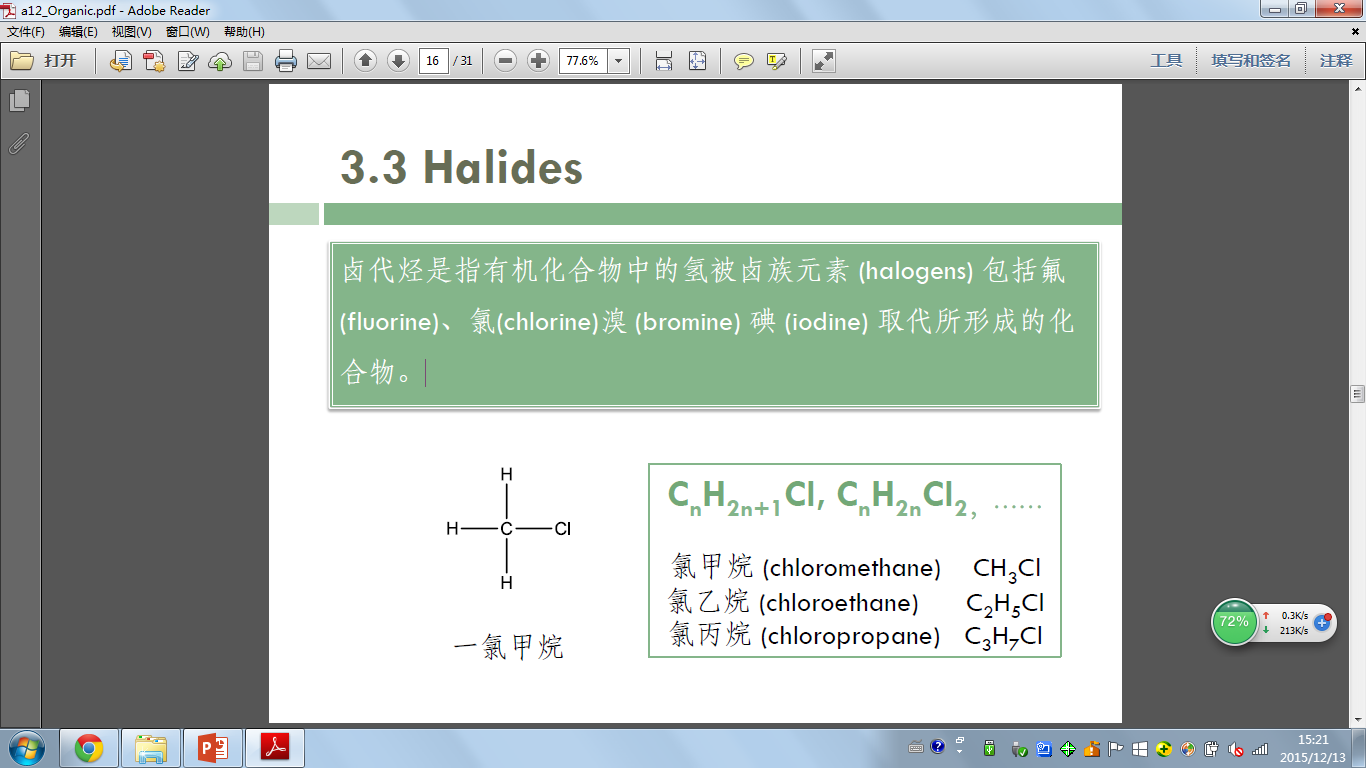 2） 醇 (Alcohols)
指含有羟基 (Hydroxyl，-OH)，并且羟基连在碳链上的有机物。
醇含有羟基可以形成氢键，导致熔沸点比不含羟基的分子量接近的碳氢化合物高。
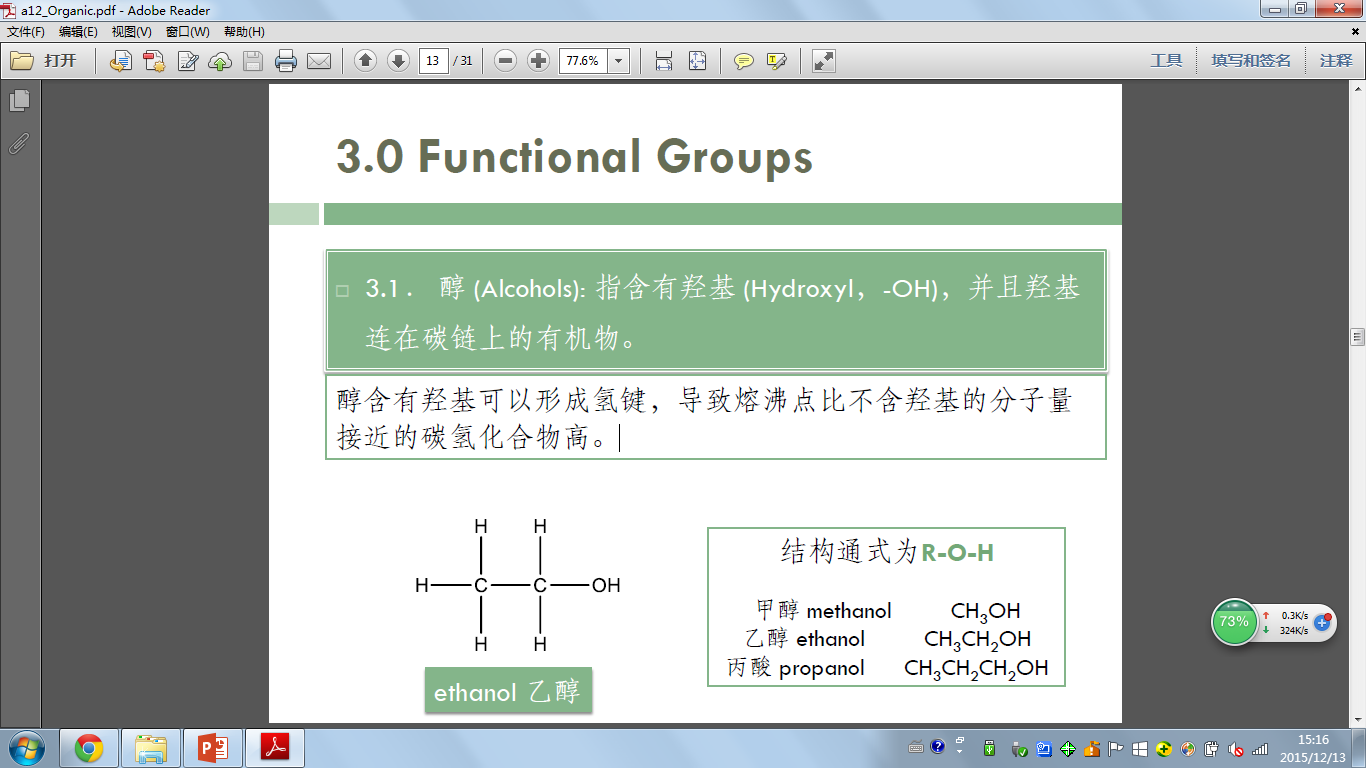 3）有机酸 Organic Acid
含有羧基 (carboxyl, -COOH) 的有机物，结构通式为RCOOH，具有酸性。
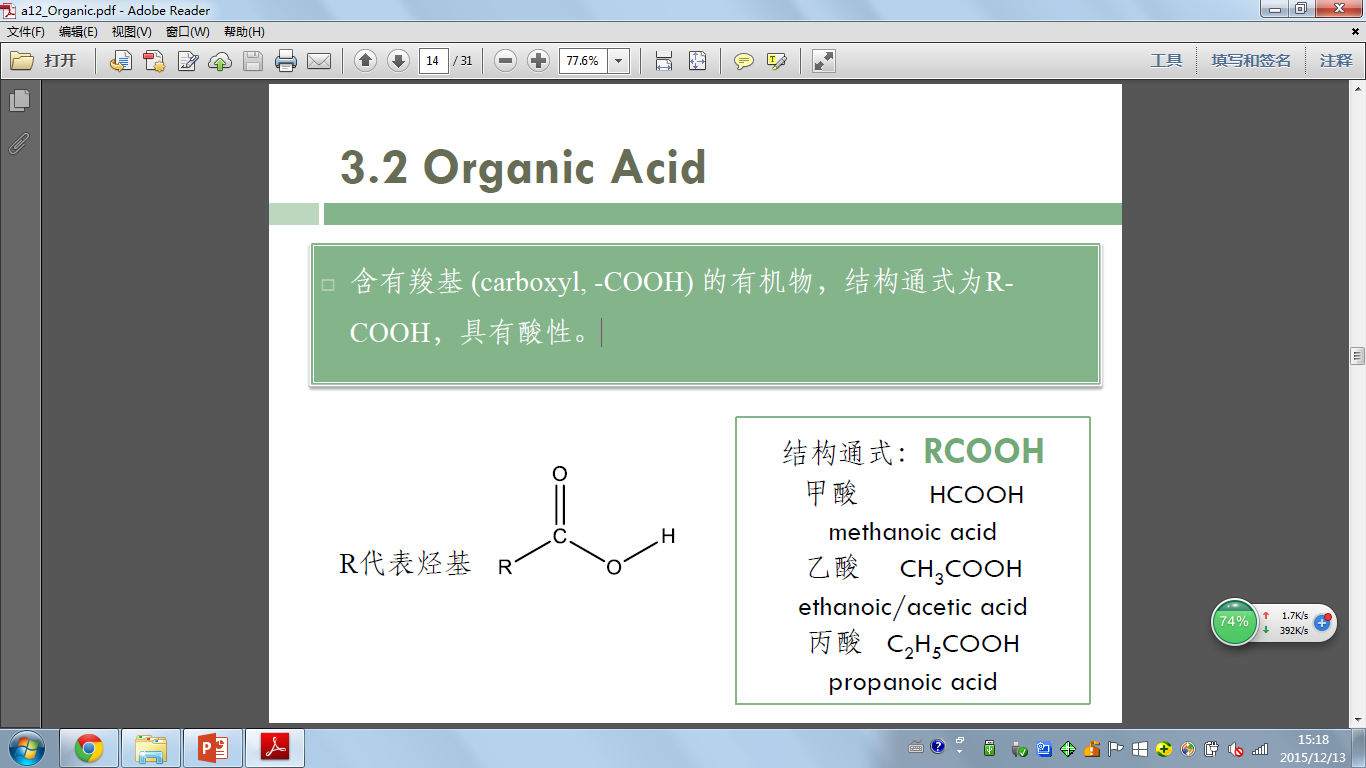 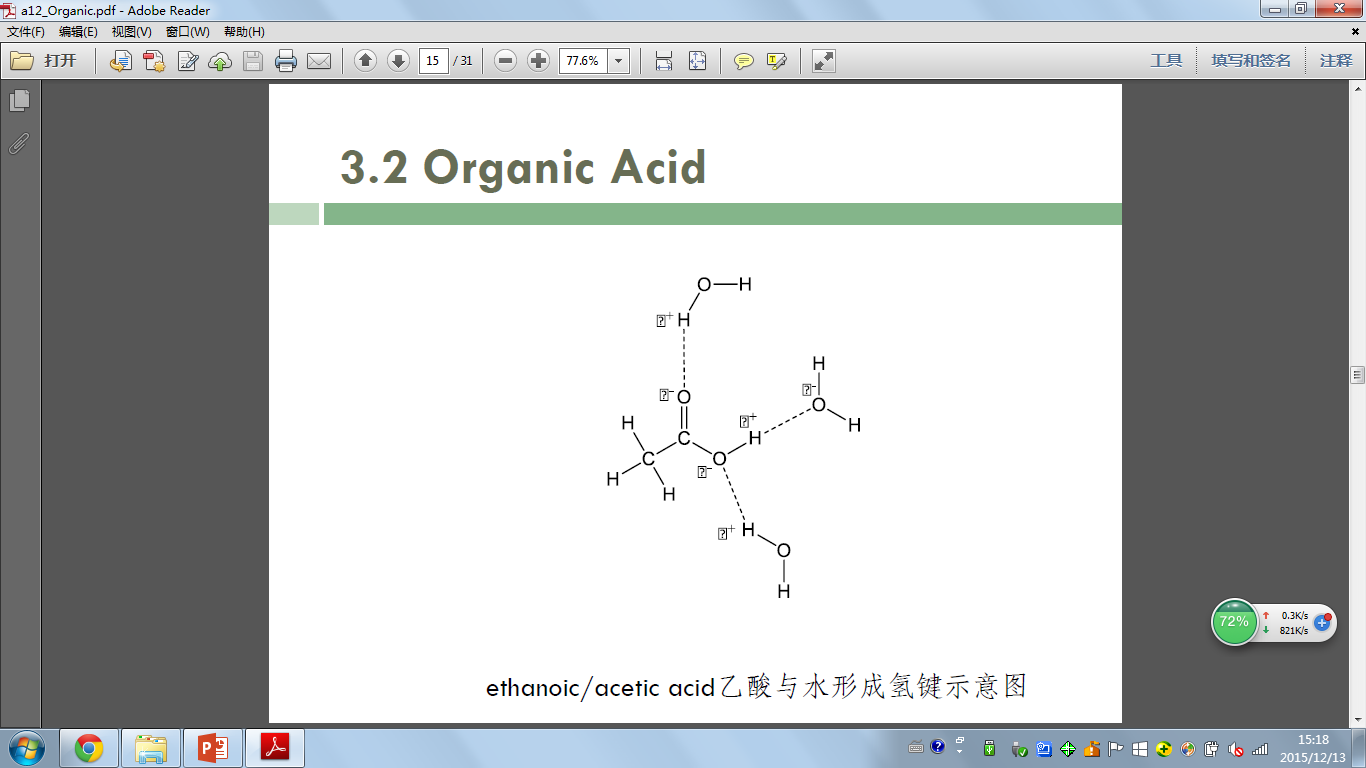 4） 醛 Aldehydes
醛是指含有醛基 (aldehyde—CHO) 的有机物。醛基碳与氧以双键相连接，双键由一个α键和一个π键组成。
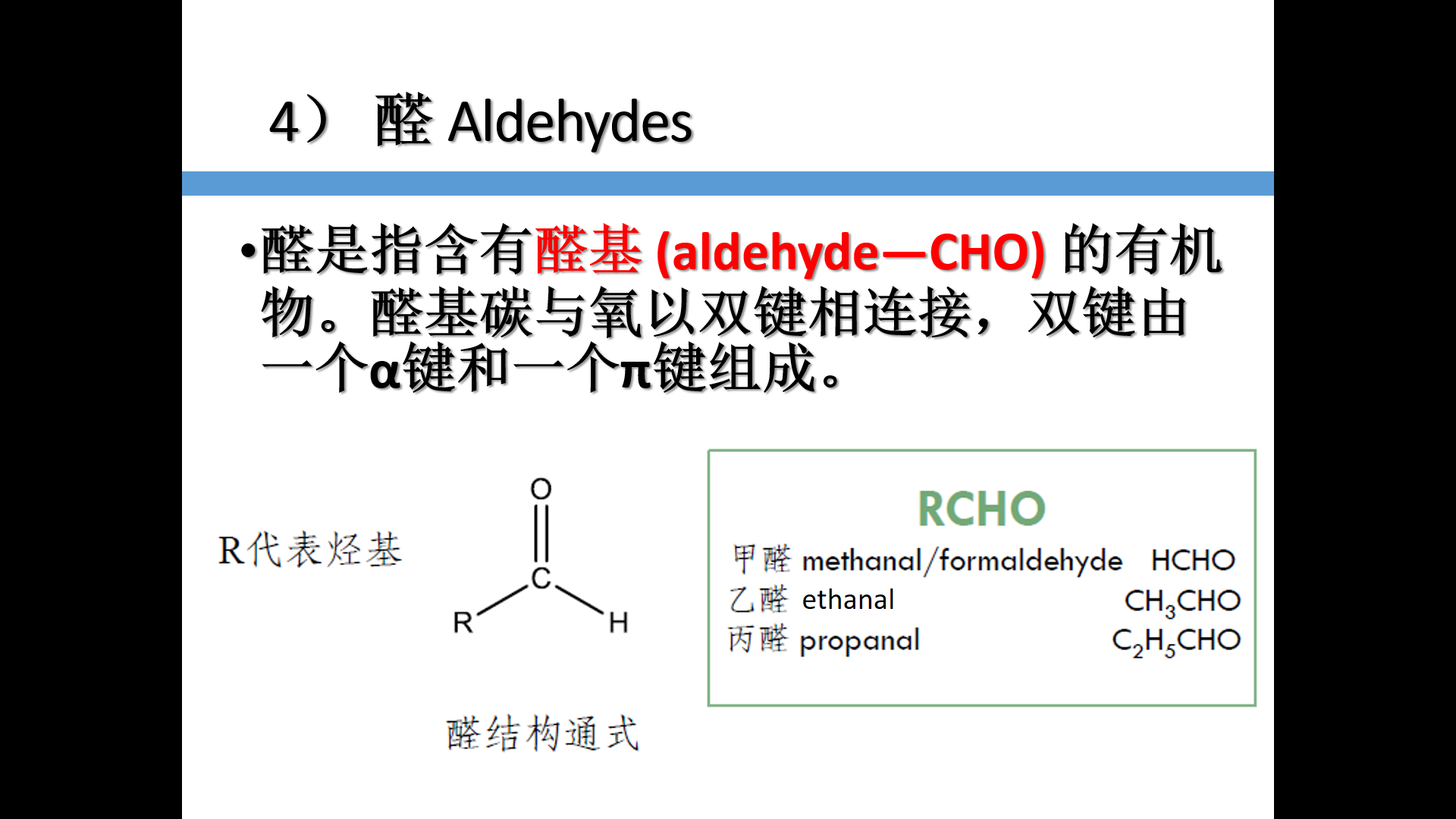 5）酮 Ketones
酮是指含有羰基 (carbonyl, C=O) 的有机物。
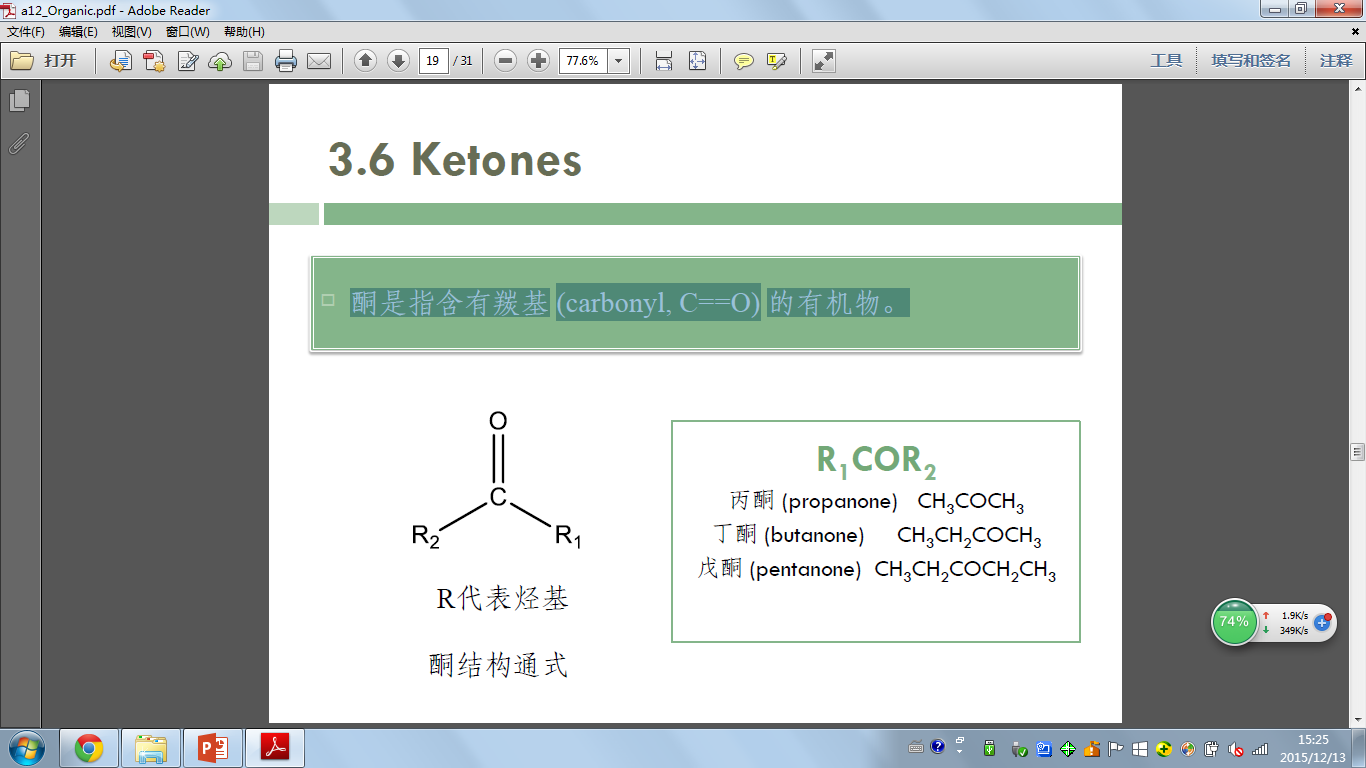 6）醚 Ethers
醚是氧原子与两个烃基相连所形成的有机物。
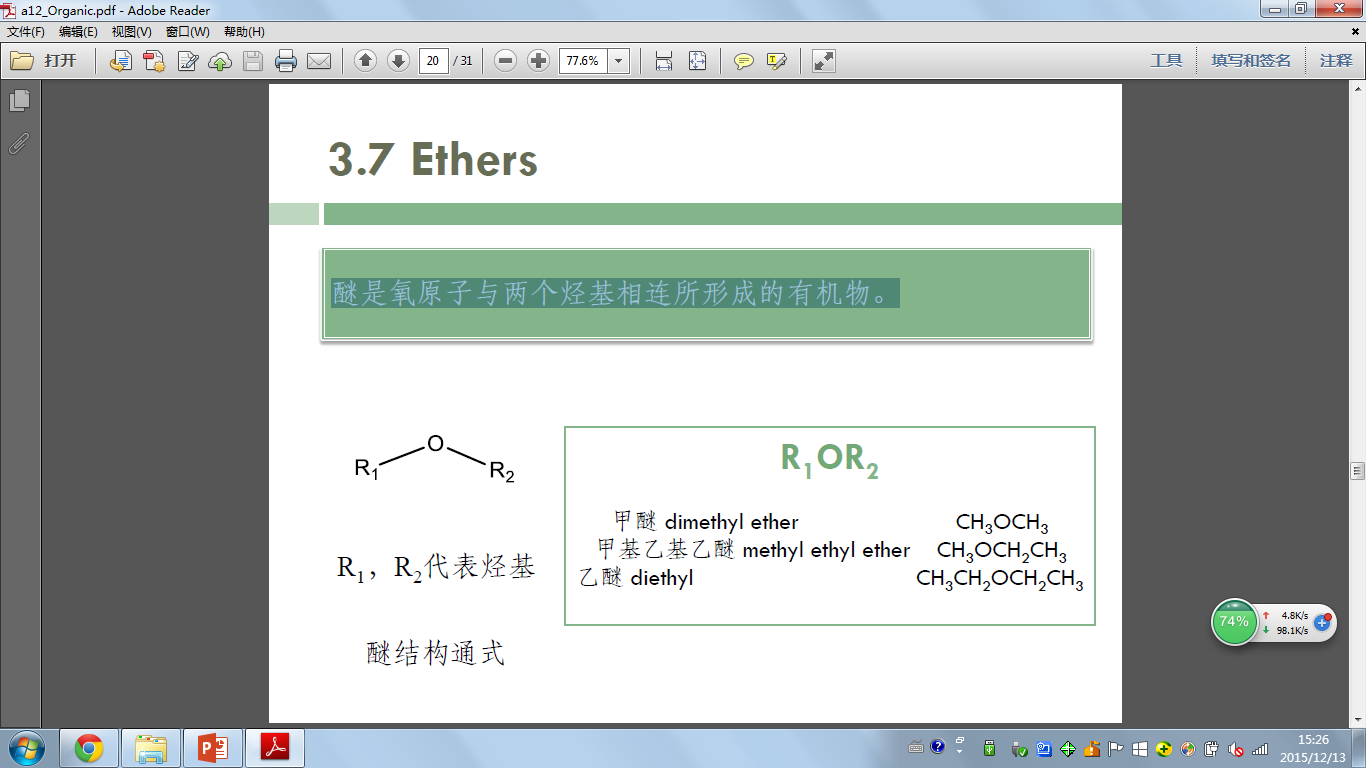 7）酯 Esters
酯是指含有酯基 (—COOR) 的有机物，往往是酸与醇反应的产物。
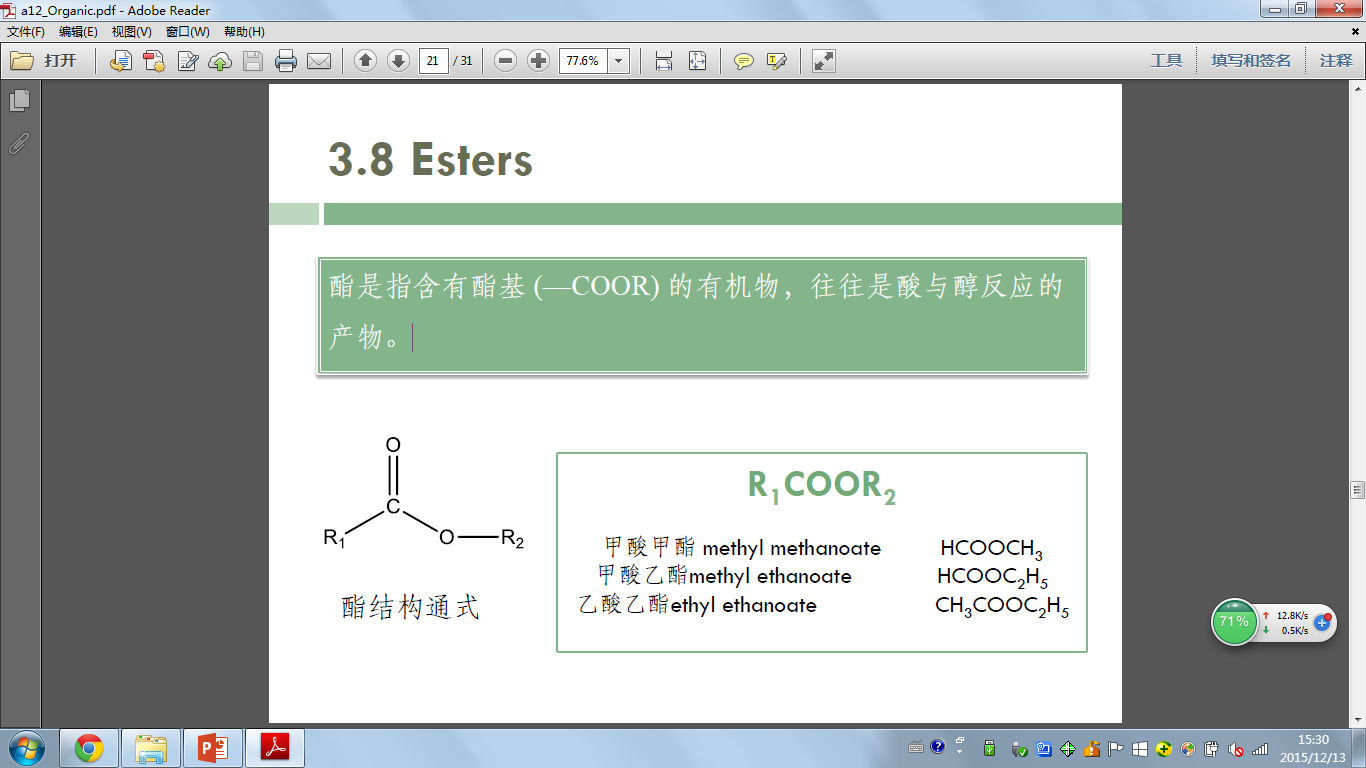 8）胺Amines
胺是指有机化合物中的氢被氨基 (-NH2) 取代所形成的化合物。
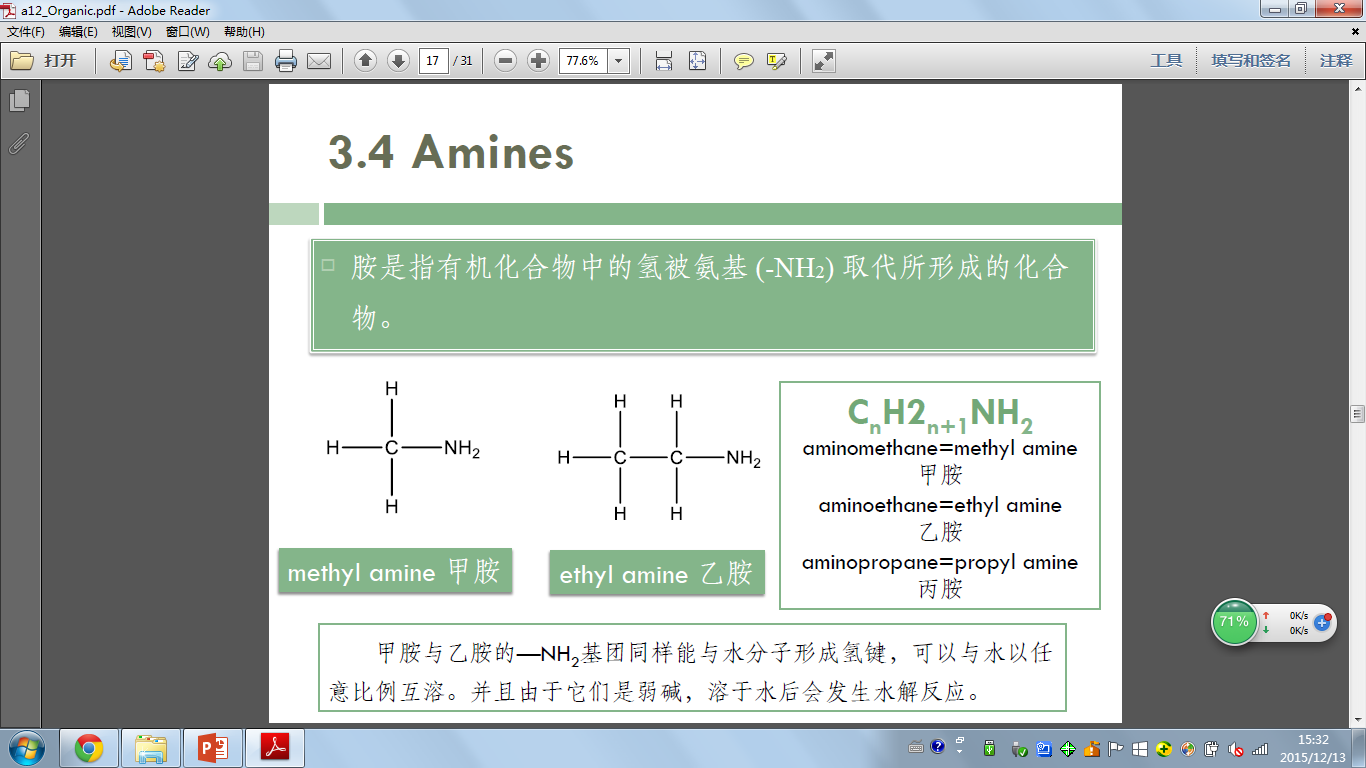 甲胺与乙胺的—NH2基团同样能与水分子形成氢键，可以与水以任意比例互溶。并且由于它们是弱碱，溶于水后会发生水解反应。
EX
Which of the substances listed below will exhibit hydrogen bonding?
  (A) Butane
  (B) Butanone
  (C) Butanol
  (D) Butanoic acid
  (E) Methyl butanoate
4.同分异构 Isomers
正戊烷n-pentane、异戊烷isopentane和新戊烷neopentane，它们的分子式均为C5H12。
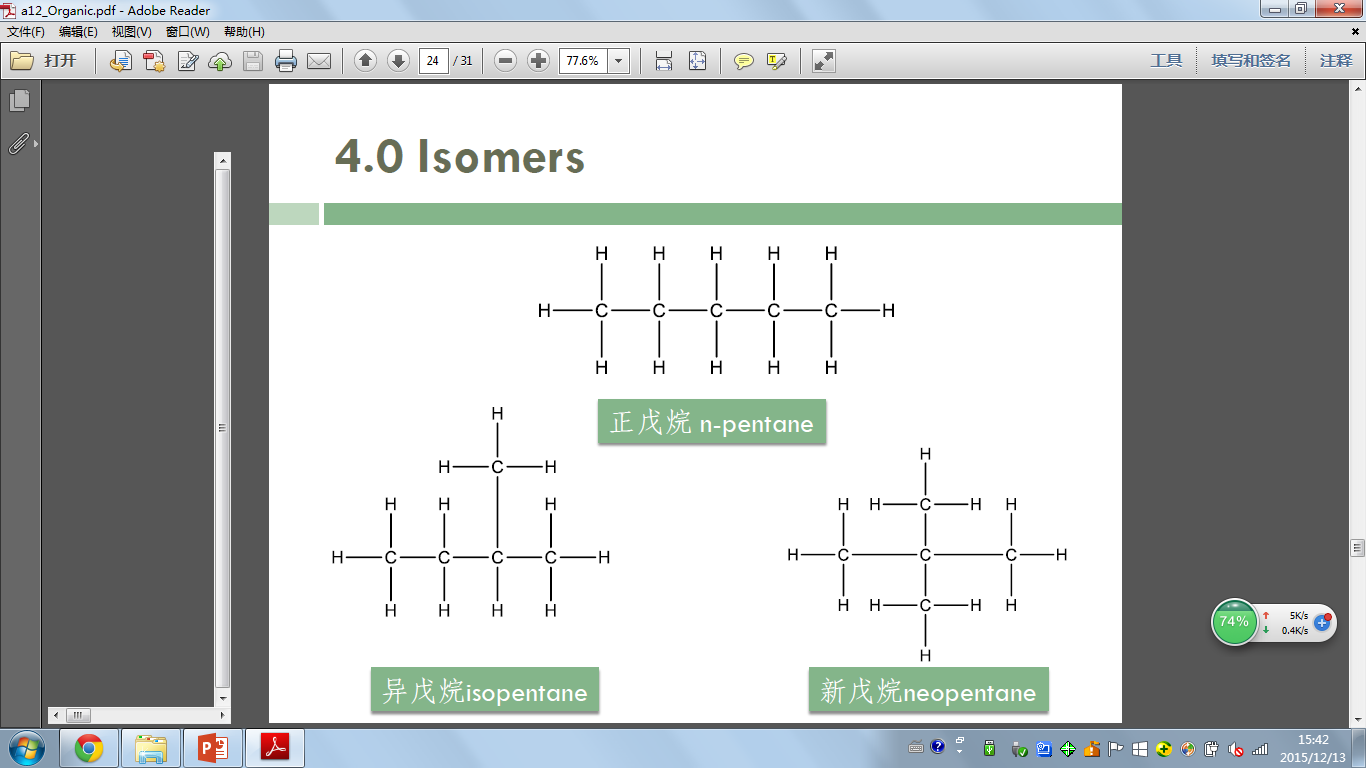 *Cis-trans isomerism 顺反异构
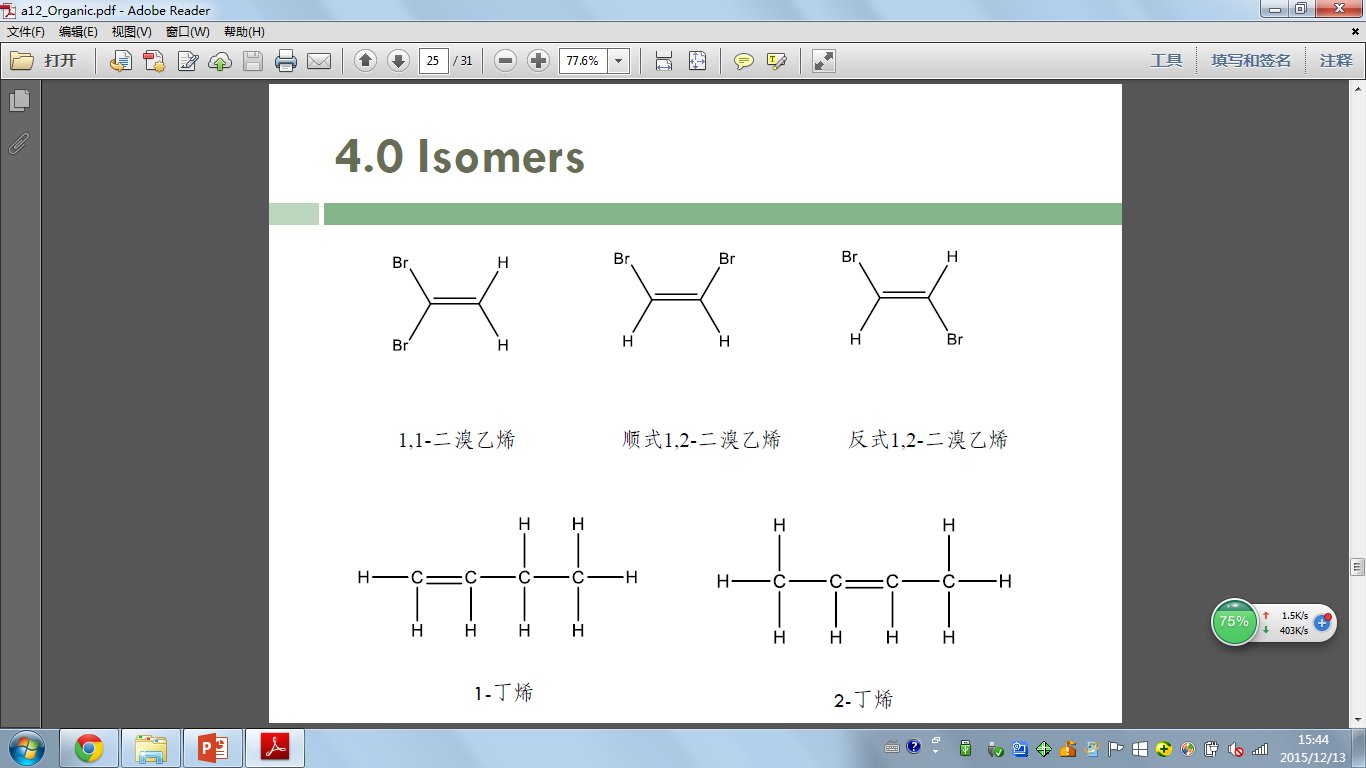 EX
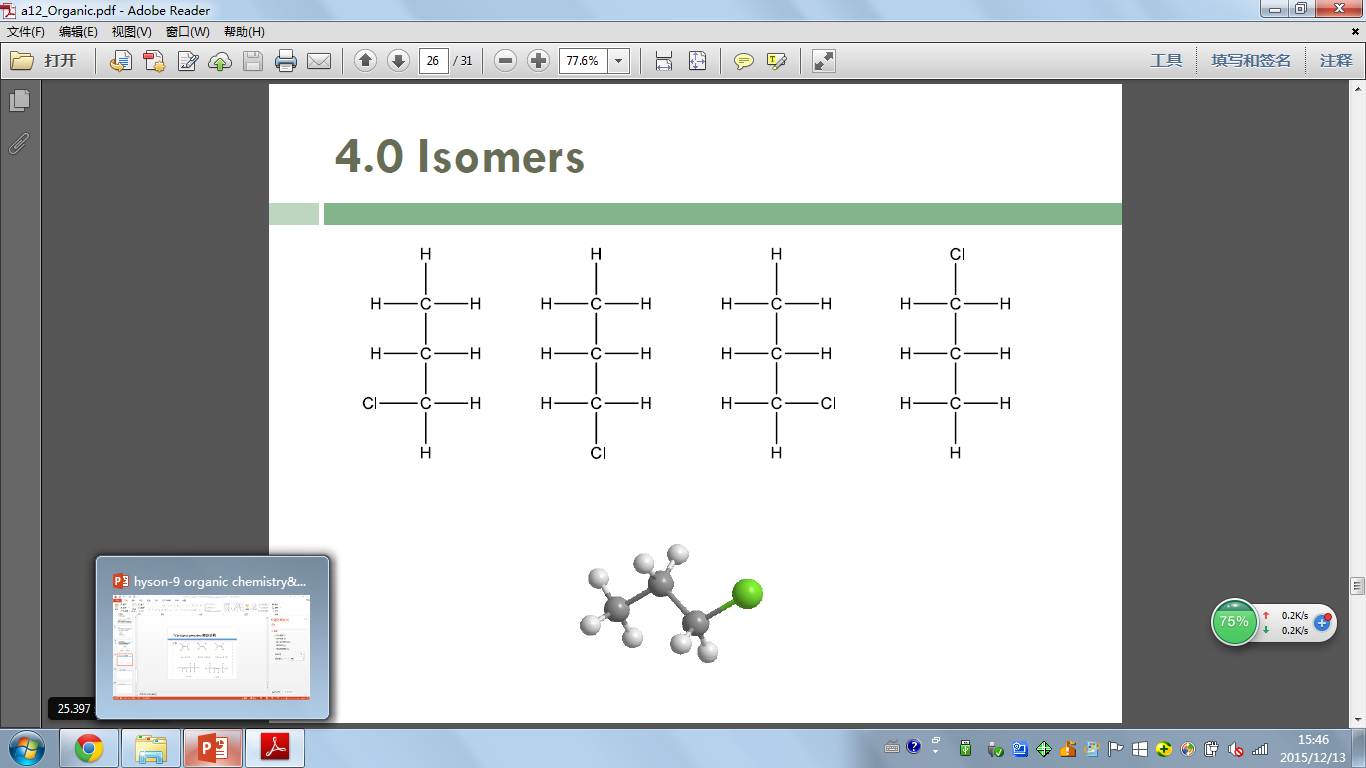 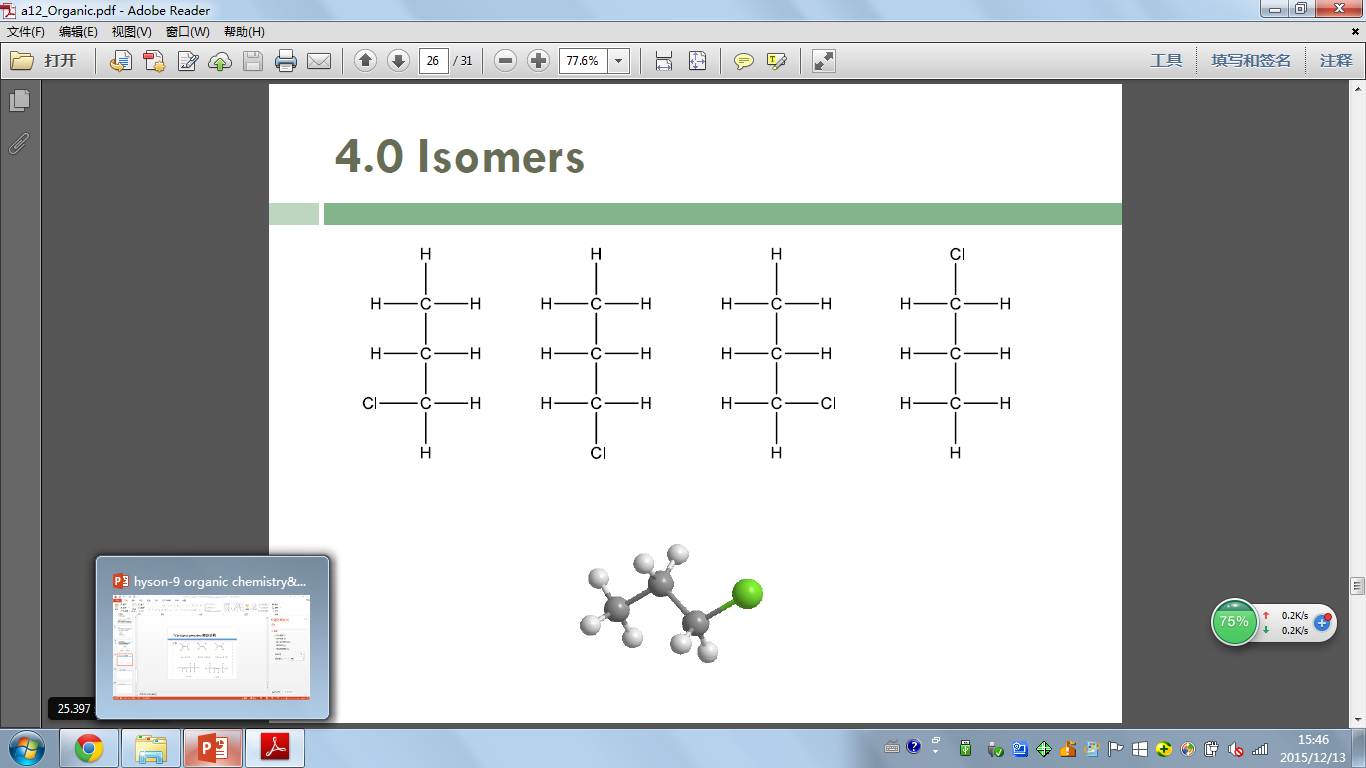 5.有机反应类型 Organic Reactions
1) 取代反应substitution reaction
a.酯化反应 (Esterification)
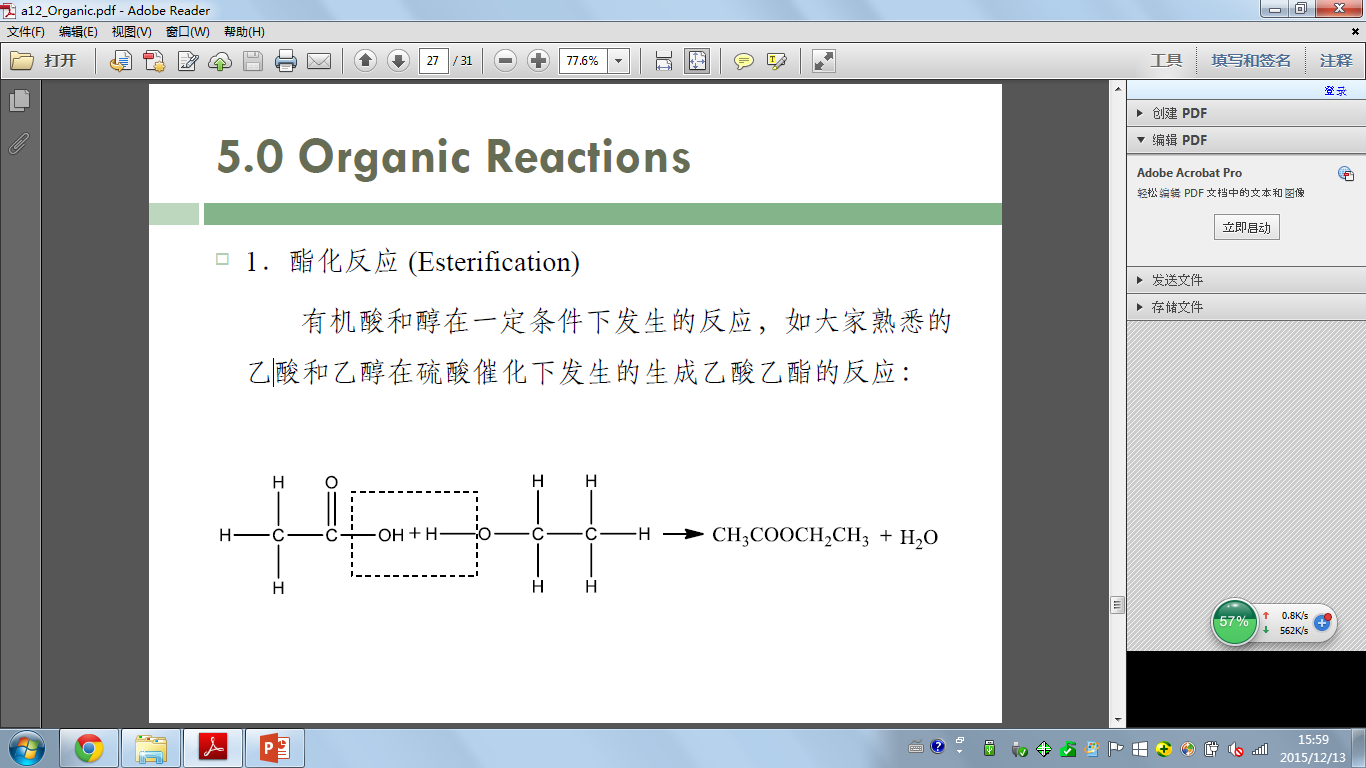 b.卤代反应 (Halogenation)
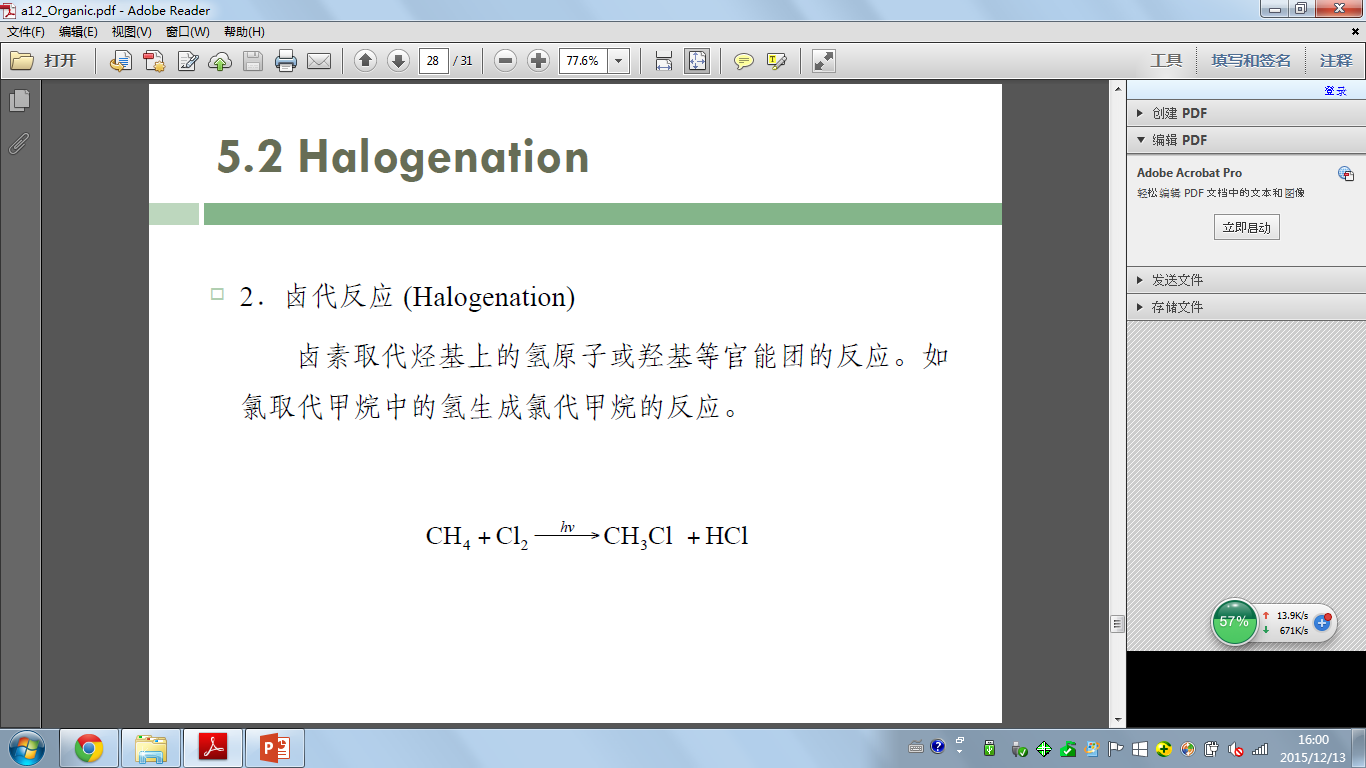 2) 加成反应  Addition
具有C=C双键或C≡C三键的物质加成反应进行后，双键或三键打开，原来双或三键两端的原子各连接上一个新的基团。
CH2=CH2 + Br2  →  CH2Br-CH2Br
CH2=CH2 + H2O →  CH3-CH2OH
3) 消去反应 elimination
CH3-CH2OH →   CH2=CH2 + H2O
4) 聚合反应 Polymerization
聚合反应是由单体合成聚合物的反应，生成物叫做聚合物，如聚乙烯和聚氯乙烯。
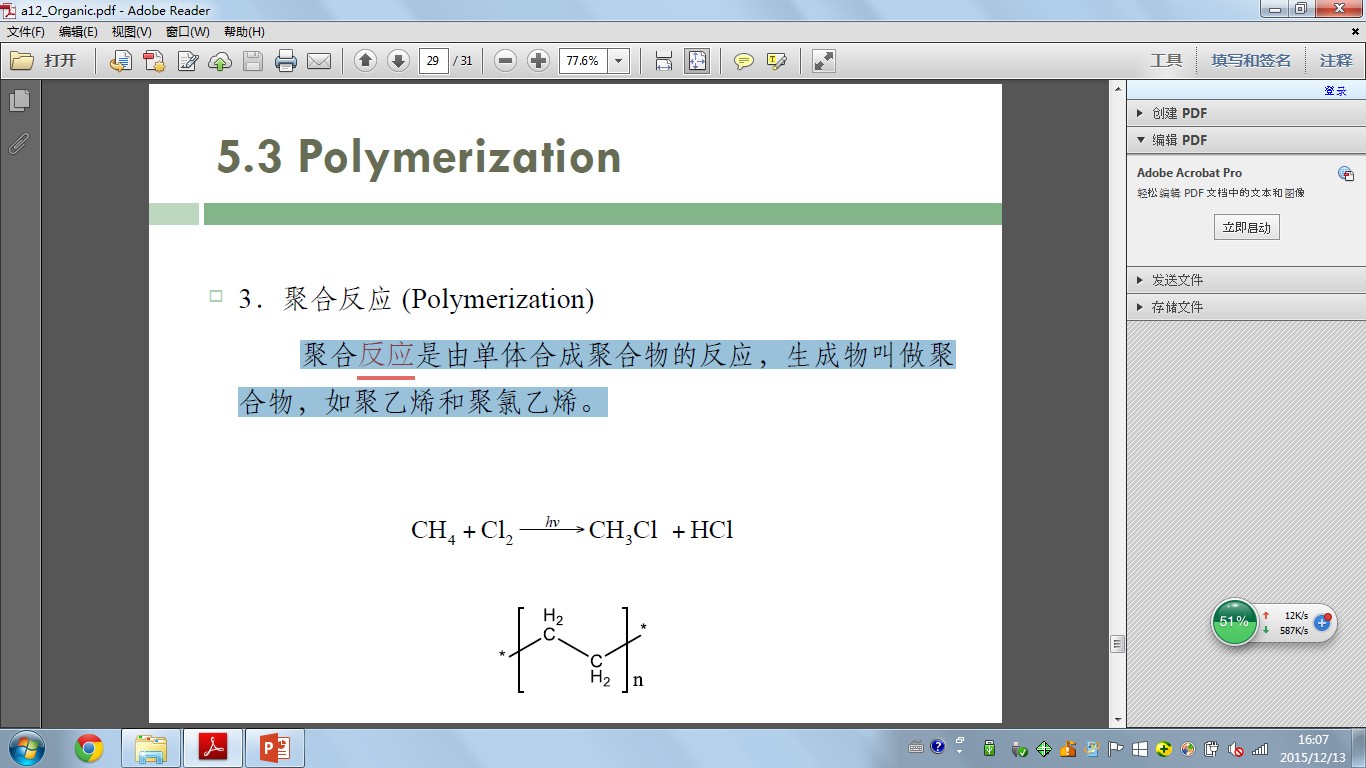 nCH2=CH2   →
5）裂解反应 Cracking
通过化学键断裂使得分子量较大的化合物分解成数个分子量较小的化合物。



6）发酵 Fermentation
细菌和酵母等微生物在无氧条件下，降解糖分子产生CH3CH2OH和CO2并释放能量。
C8H18  →  C4H8  + C4H10
6.生命产生的物质基础
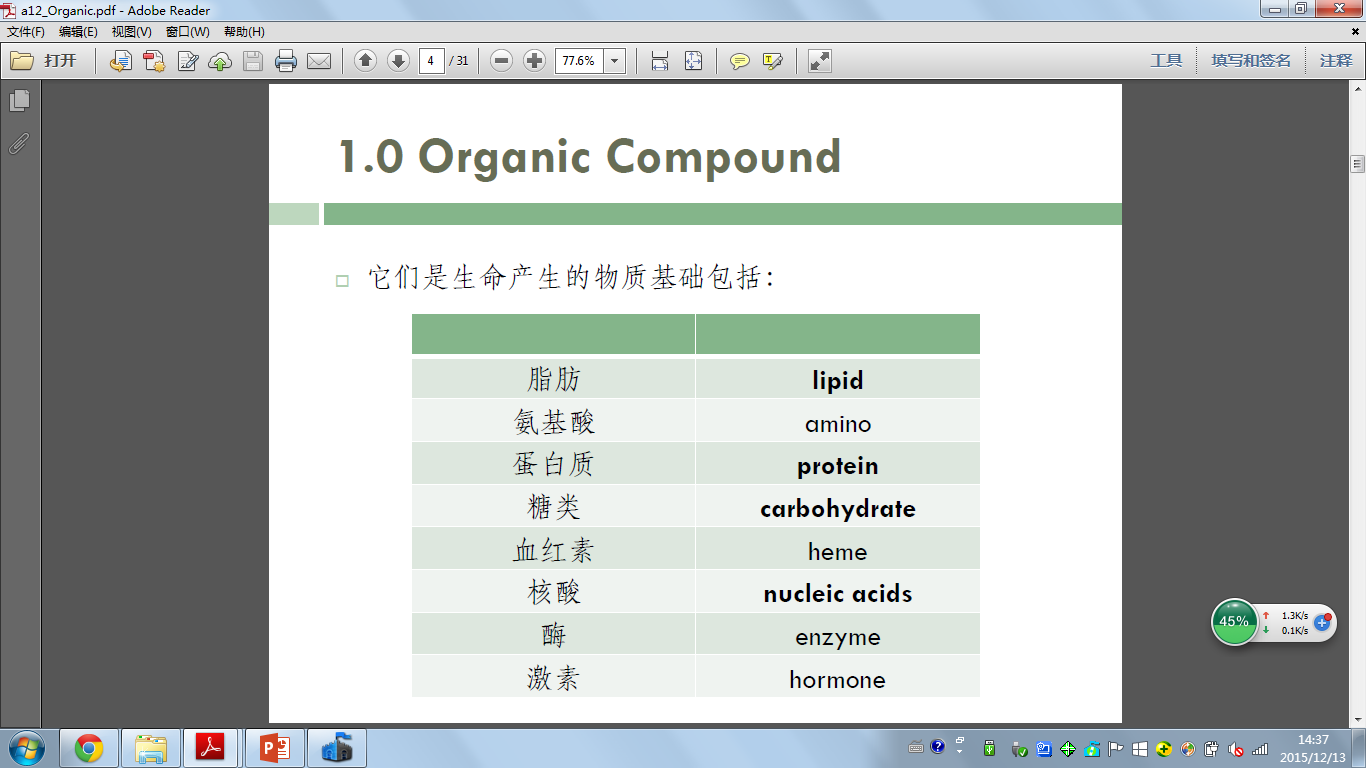 脂肪（lipid）又称甘油三酯（triglyceride），包括油和脂两种，不溶于水。
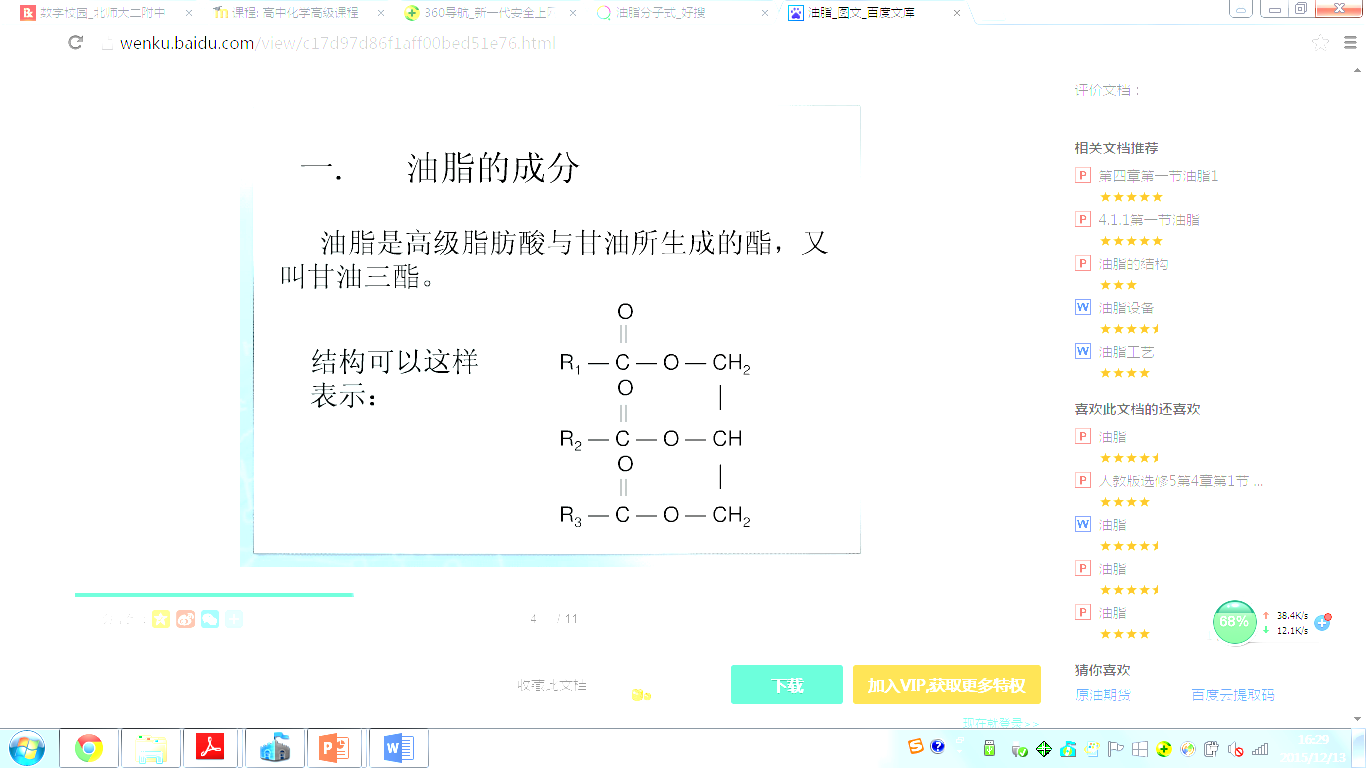 糖类carbohydrate，又称碳水化合物
单糖（monosaccharide）：
  如葡萄糖（glucose）。

多糖（polysaccharide）：
  如淀粉（starch）和纤维素（cellulose）
environment  Chemistry
大气atmosphere
The earth’s atmosphere is about 78% nitrogen ,20% oxygen, and less than 1% argon. Carbon dioxide ,neon, helium, methane, krypton ,hyzdrogen, nitrous oxide, and xenon are also present in trace amounts.
臭氧层空洞Ozone ,O3, protects the earth by absorbing high-energy radiation from the sun. It is destroyed by chlorofluorocarbons released into the atmosphere by spray cans and car air conditioners.温室效应 greenhouse effect The greenhouse effect refers to the build up of CO2,and other carbon gases in the atmospheres .As the earth’s surface absorbs solar radiation, it warms and radiates infrared back into the atmospheres .The extra CO2 reflects and traps this radiation ,causing the earth warm.酸雨 acid rainNitrogen and sulfur oxides produced by pollution interact with water in the atmosphere to produce acid rain which harmful to organisms and human-made structures.The pH of acid rain is less than 5.6.